CHỦ ĐỀ 6: 
TRÁI ĐẤT VÀ BẦU TRỜI
BÀI 28
BÀI 28
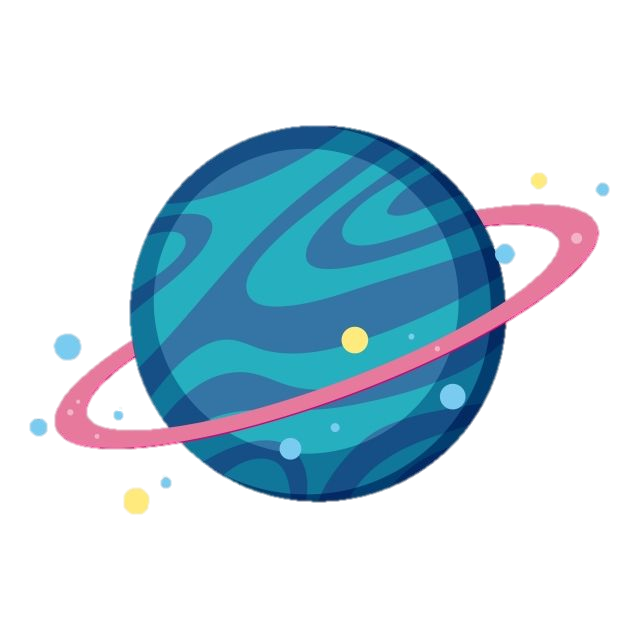 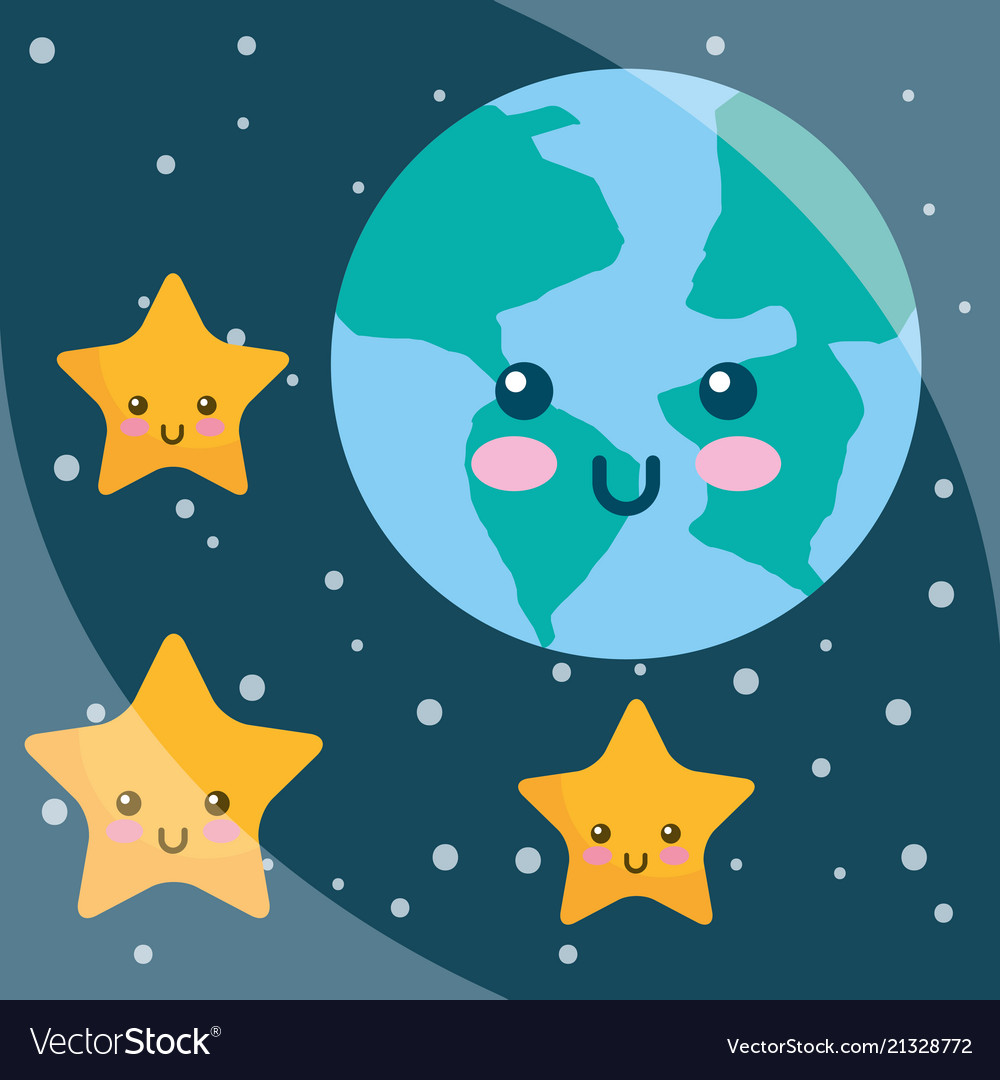 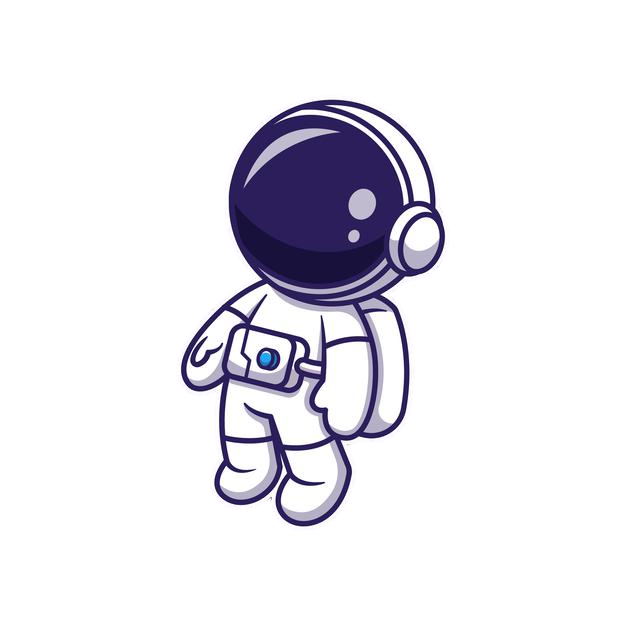 CÁC MÙA TRONG NĂM
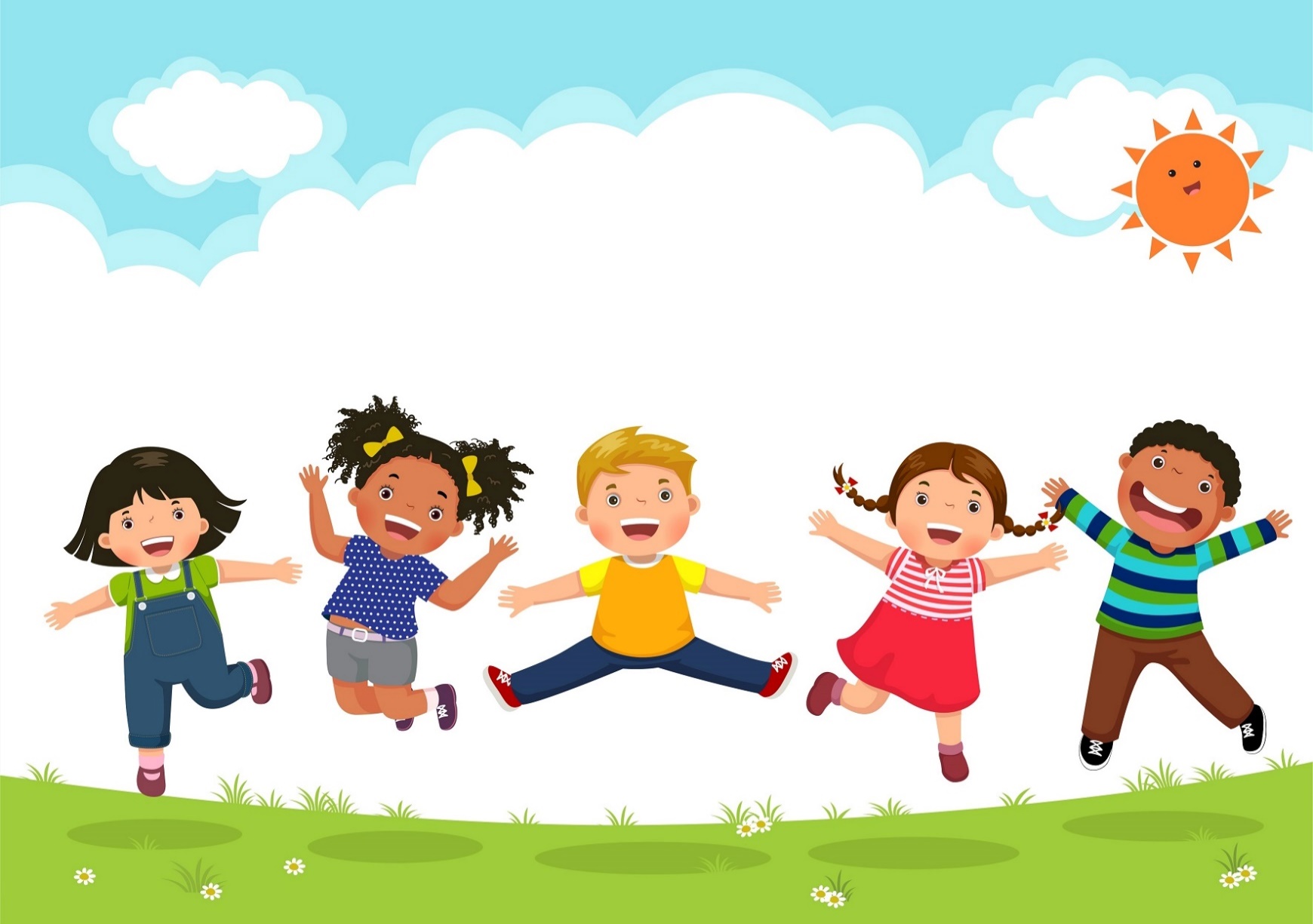